Презентація на тему:
«Молода муза»
Виконав 
учень 10 класу
Драчук Микола
«Молода муза» — літературне угрупування у Львові виникло як ланка загальноєвропейського руху за оновлення літератури в 1906 році та проіснувало до 1909.
До складу входили:
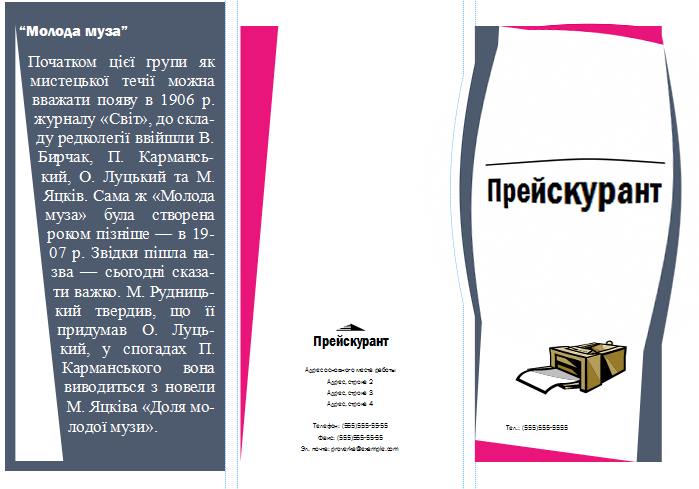 Що ж являла собою "Молода муза" як мистецьке явище? У вислові М. Рудницького, що "молодомузівці" схожі були на подружжя , яке постійно сперечається, але жити одне без одного не може , є глибший сенс. Молодомузівців об'єднувало щось більше , ніж товариські стосунки молодих літераторів ,художників , музикантів, що сходилися в кав'ярні на площі Бернандинів поговорити про мистецькі проблеми. Їх об'єднувало прагнення шукати в мистецтві нових шляхів , визволитися від етнографізму і вкючитися в річище загальноєвропейського культурного розвитку.
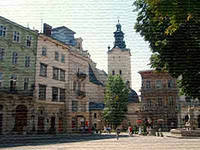 площа Бернандинів
Ще один принцип поетики "молодомузівців" — проголошення культу поезії як краси, як практичної безвартісності, антиутилітарості, поезії, що не може обмежуватись роллю пропагандиста певної ідеологічної доктрини. Цей принцип сприймався і трактувався часто так, що"молодомузівці" дотримувались гасла "мистецтва для мистецтва".
"Молода муза" існувала порівнянно недовго — від 1907 року до першої світової війни , отже , якихось сім — вісім років .Але вона вписала свою сторінку в історію української літератури, була певним етапом на шляху її подальшого розвитку.
«Молода муза»
The End